الرخويات والديدان الحلقية والمفصليات وشوكيات الجلد
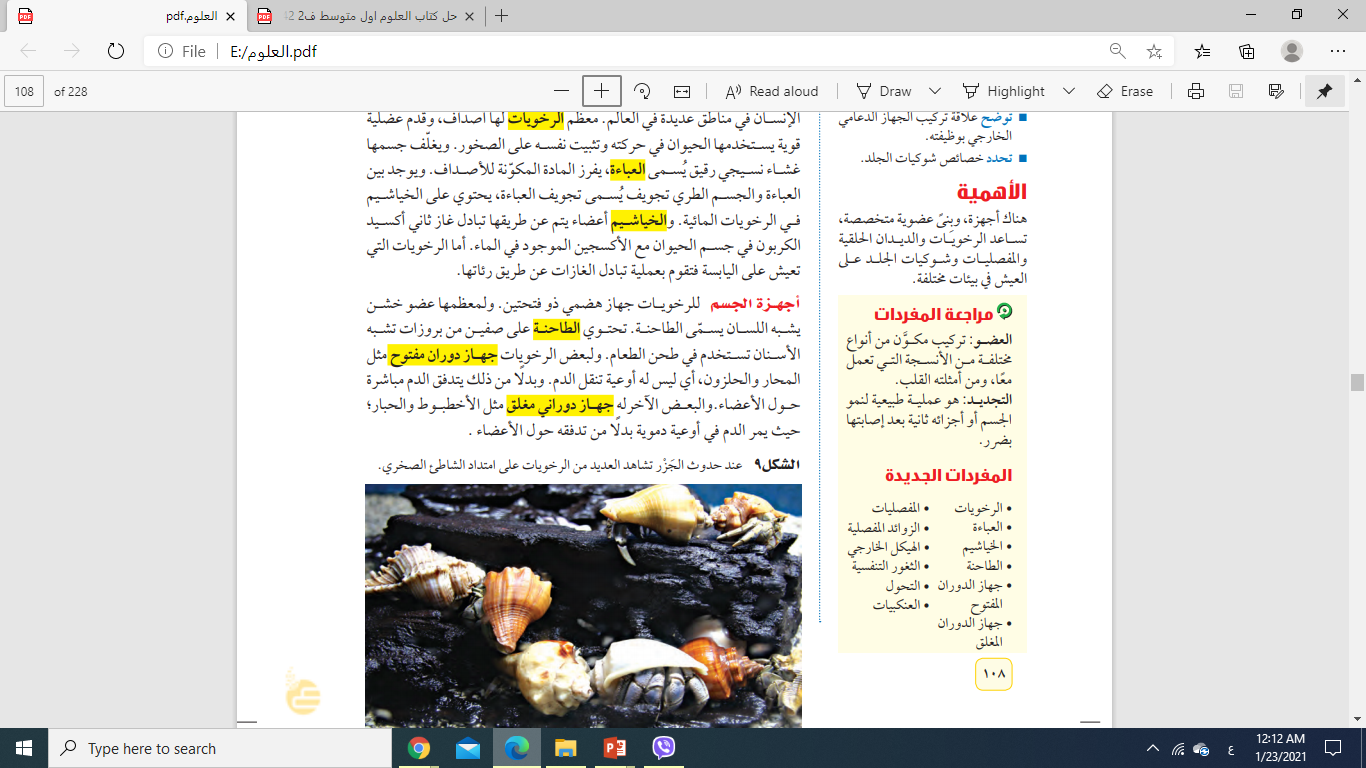 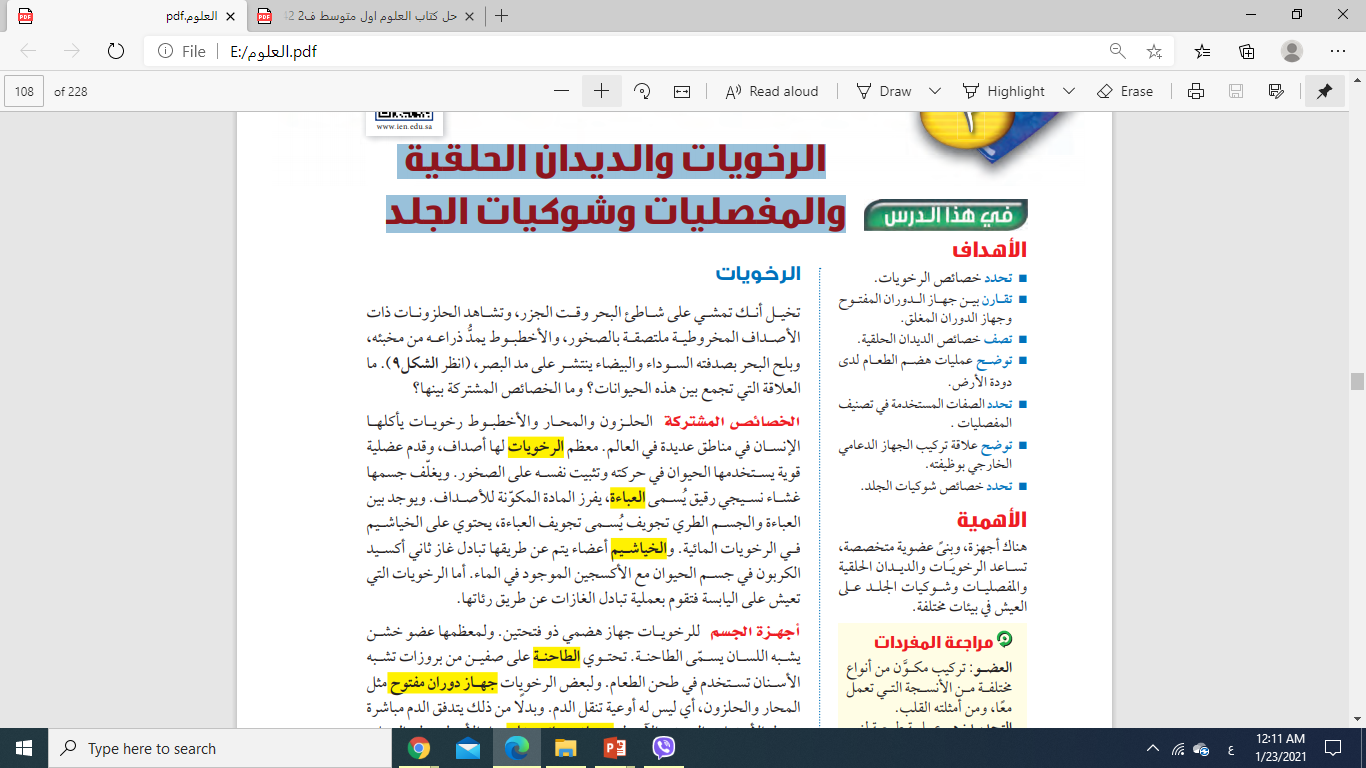 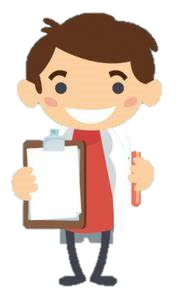 الرخويات
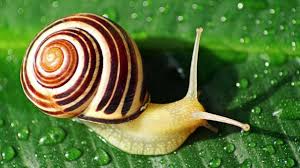 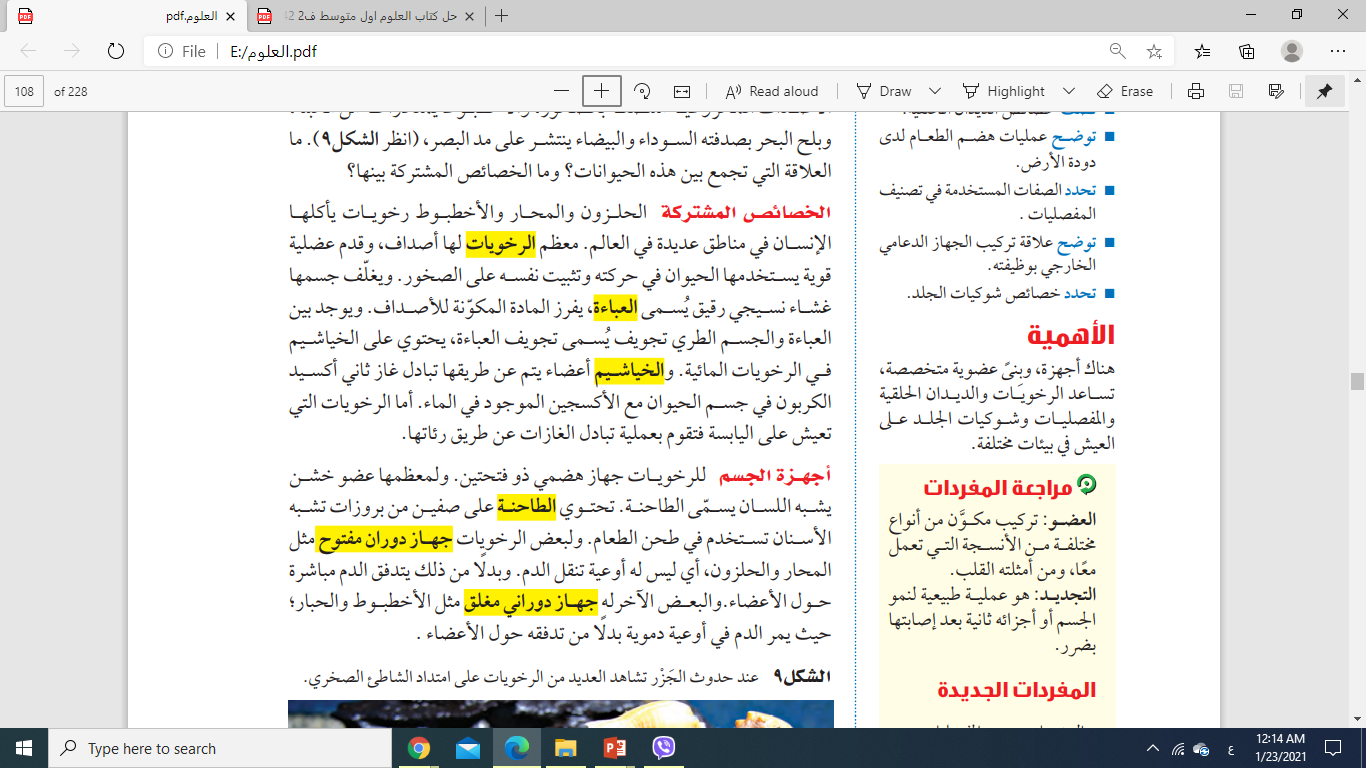 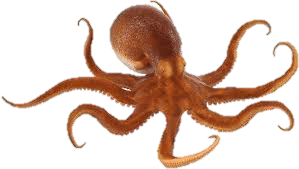 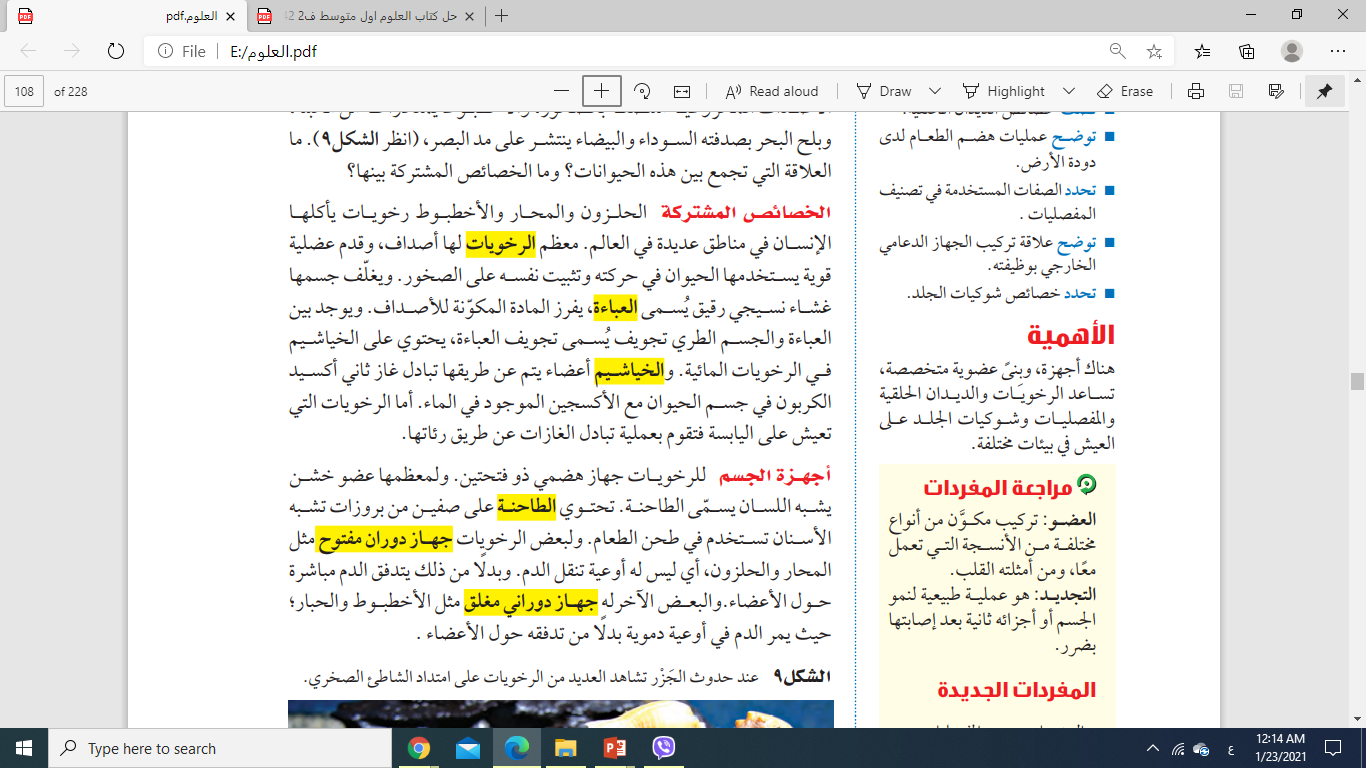 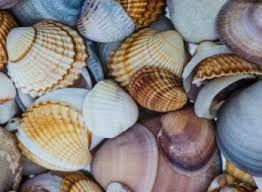 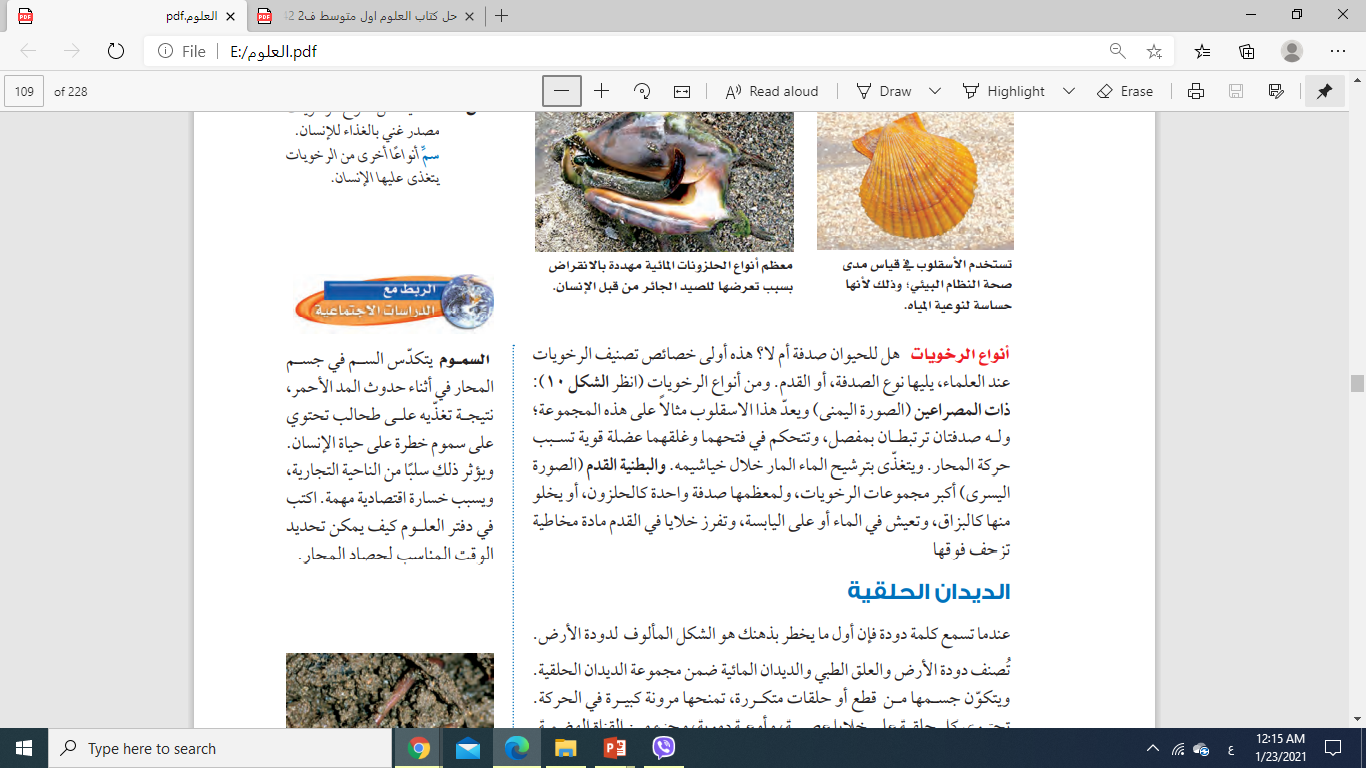 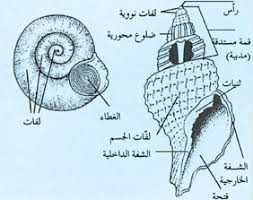 الديدان الحلقية
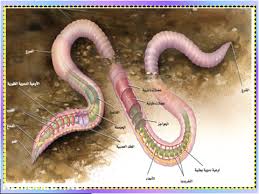 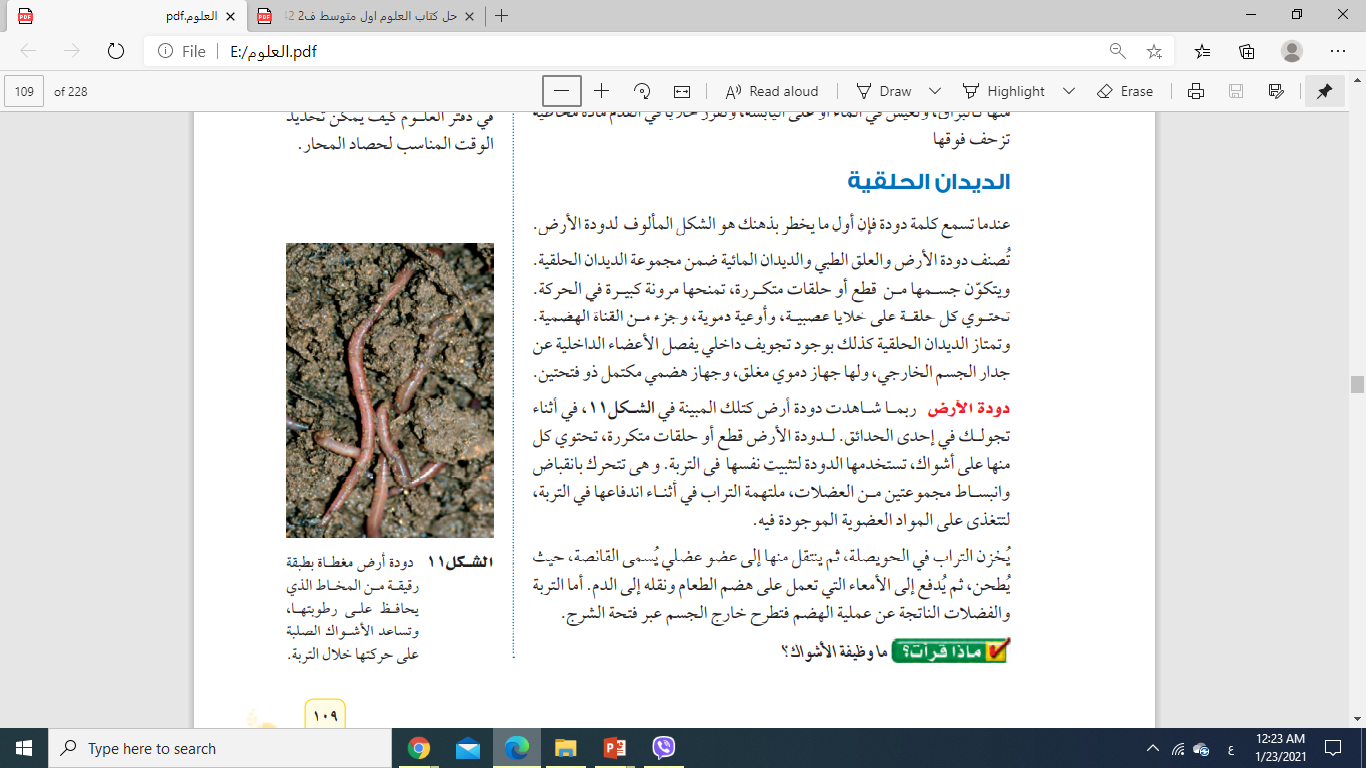 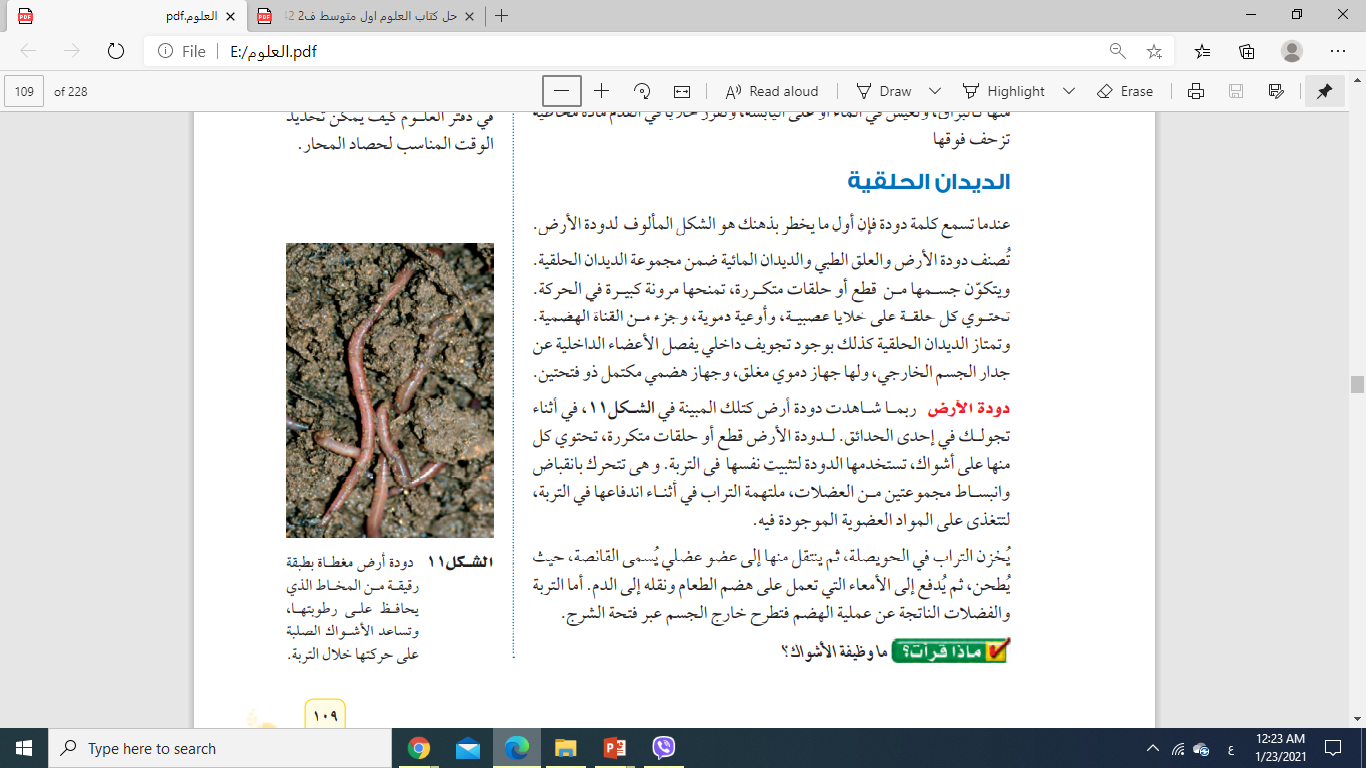 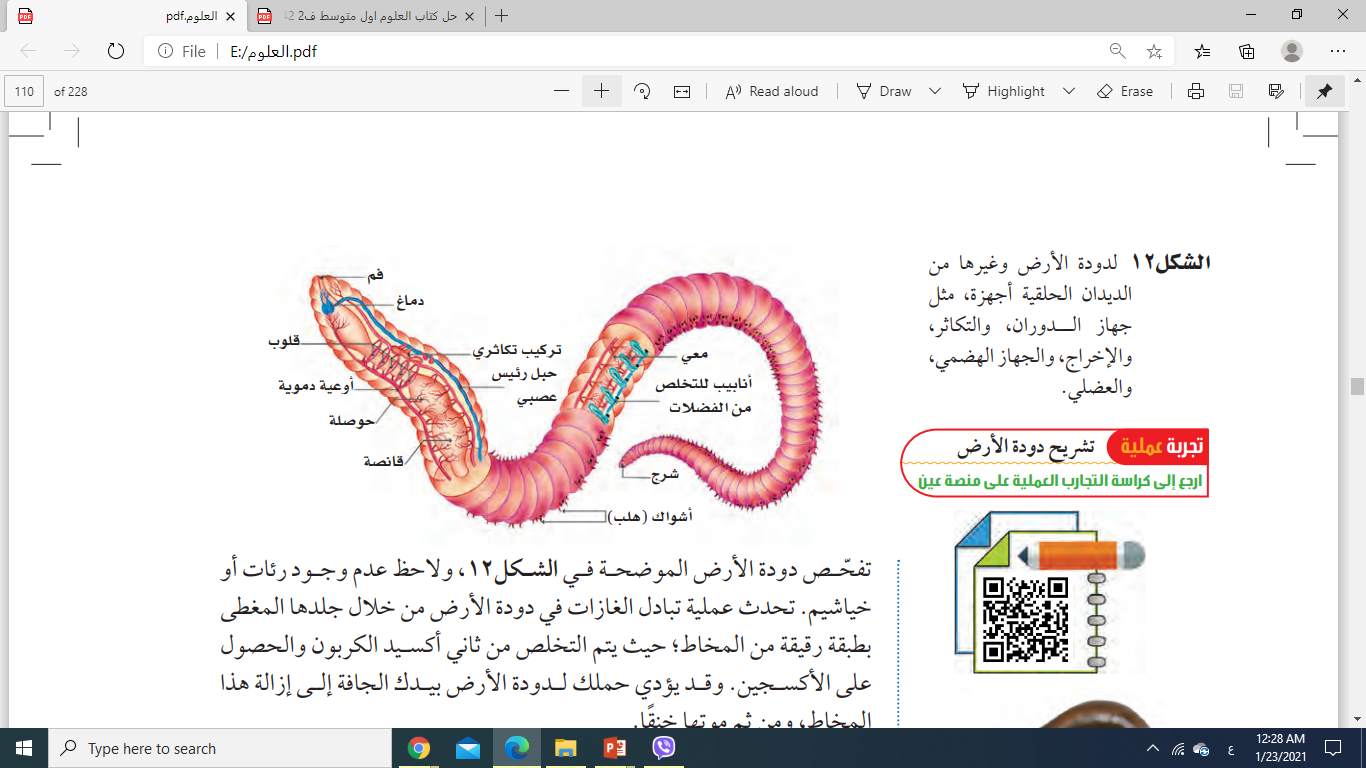 تجدنا  في جوجل
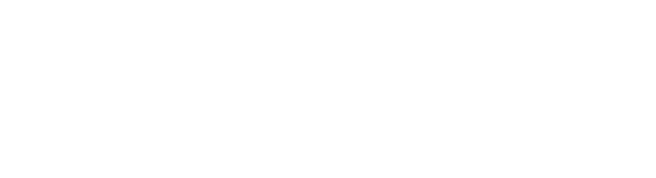 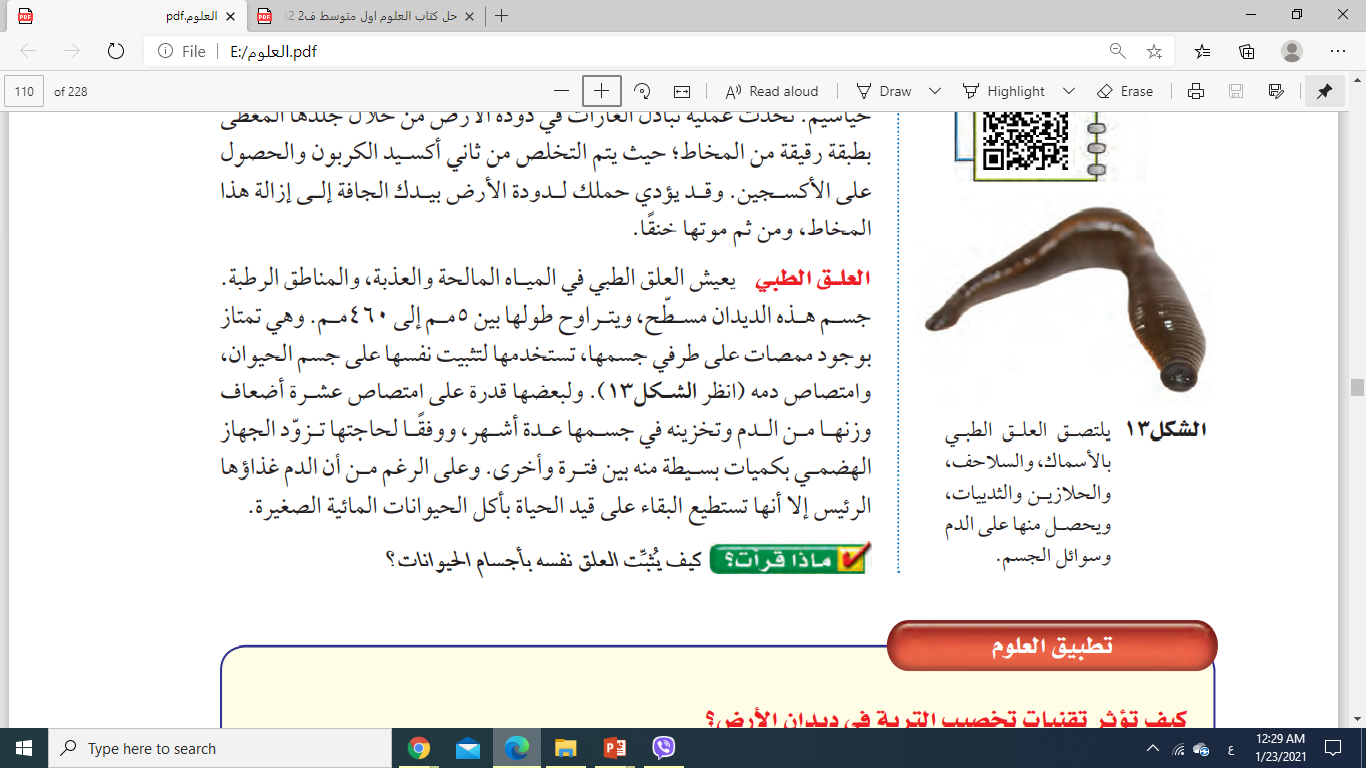 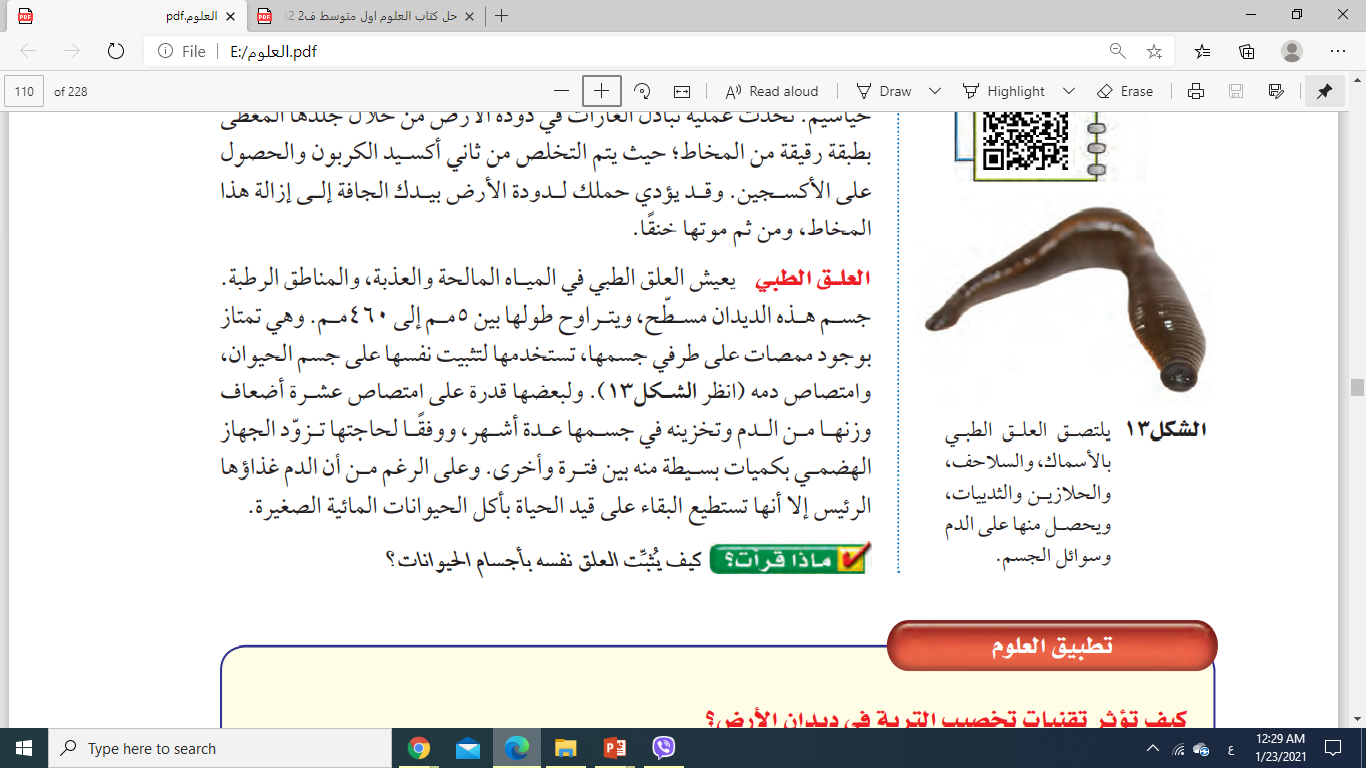 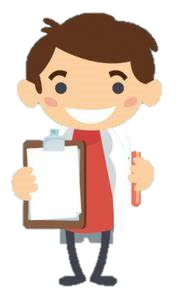 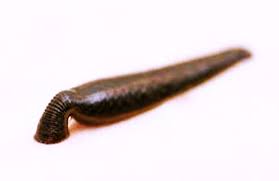 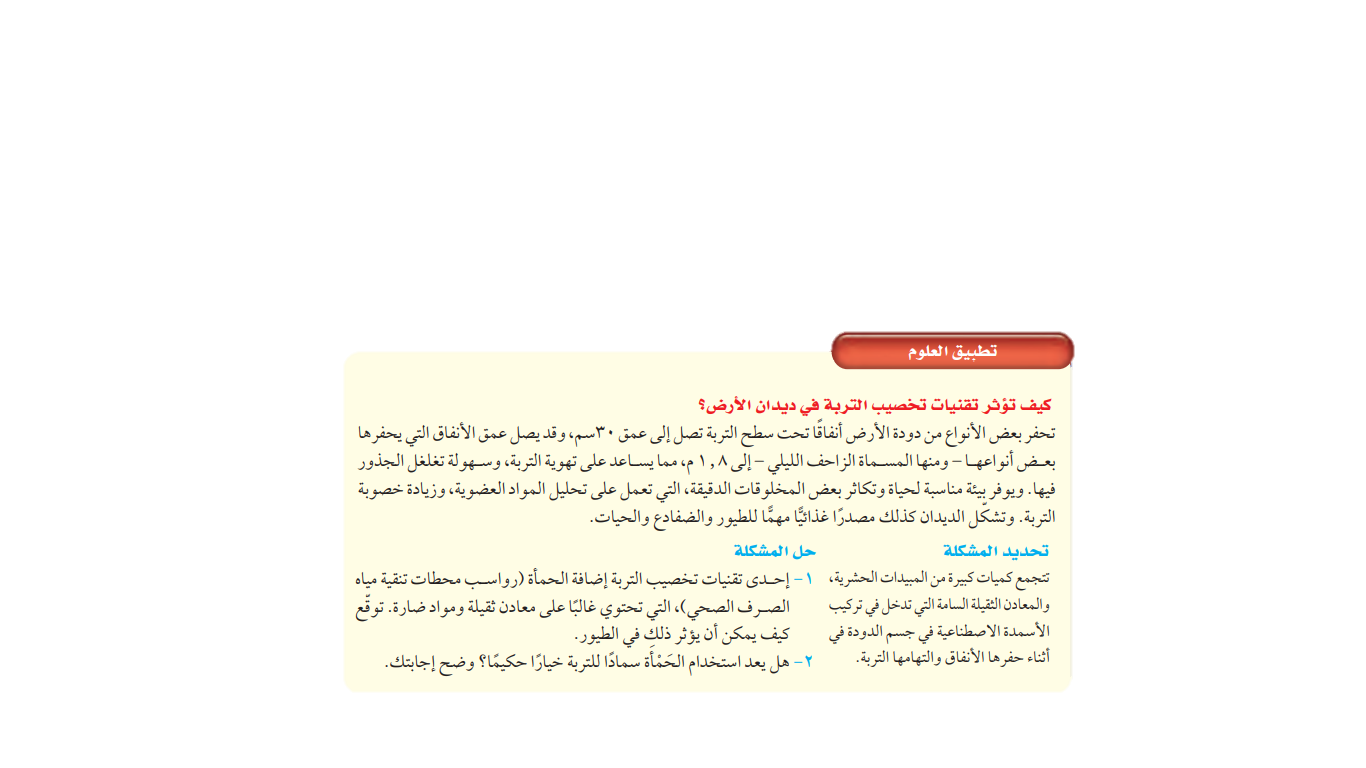 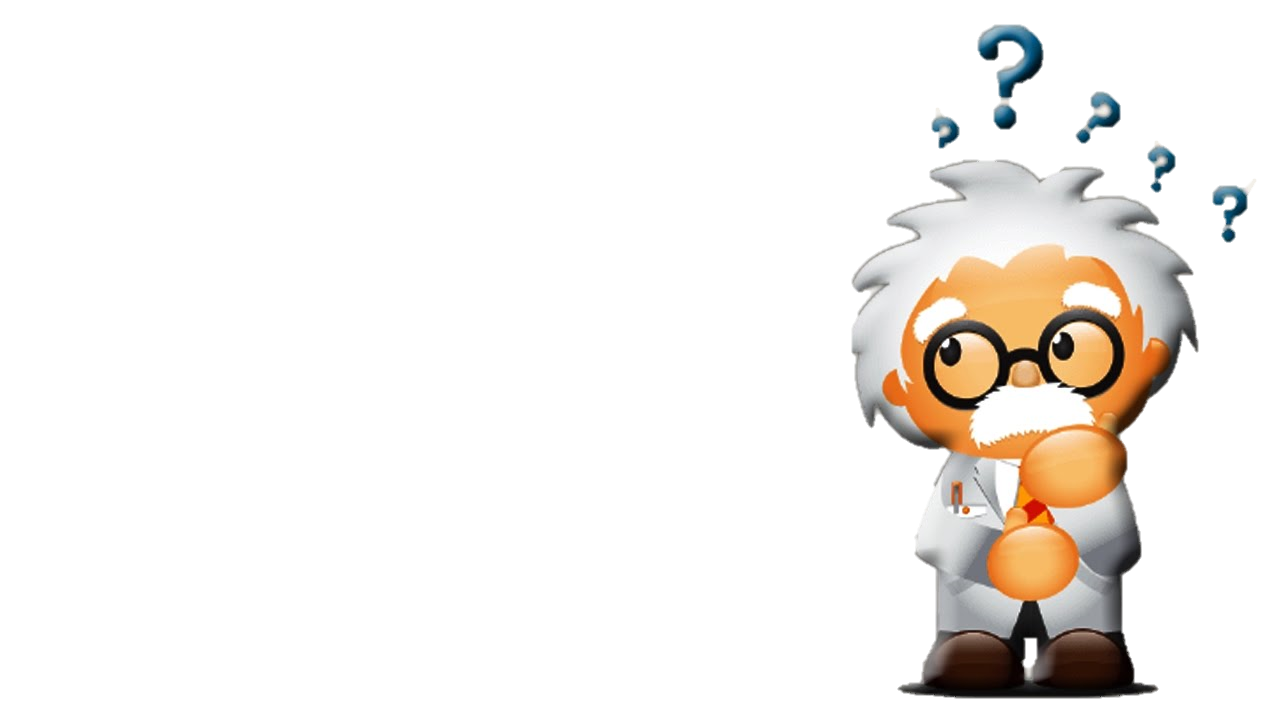 المفصليات
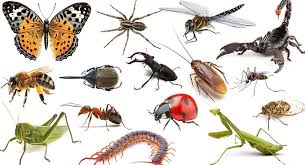 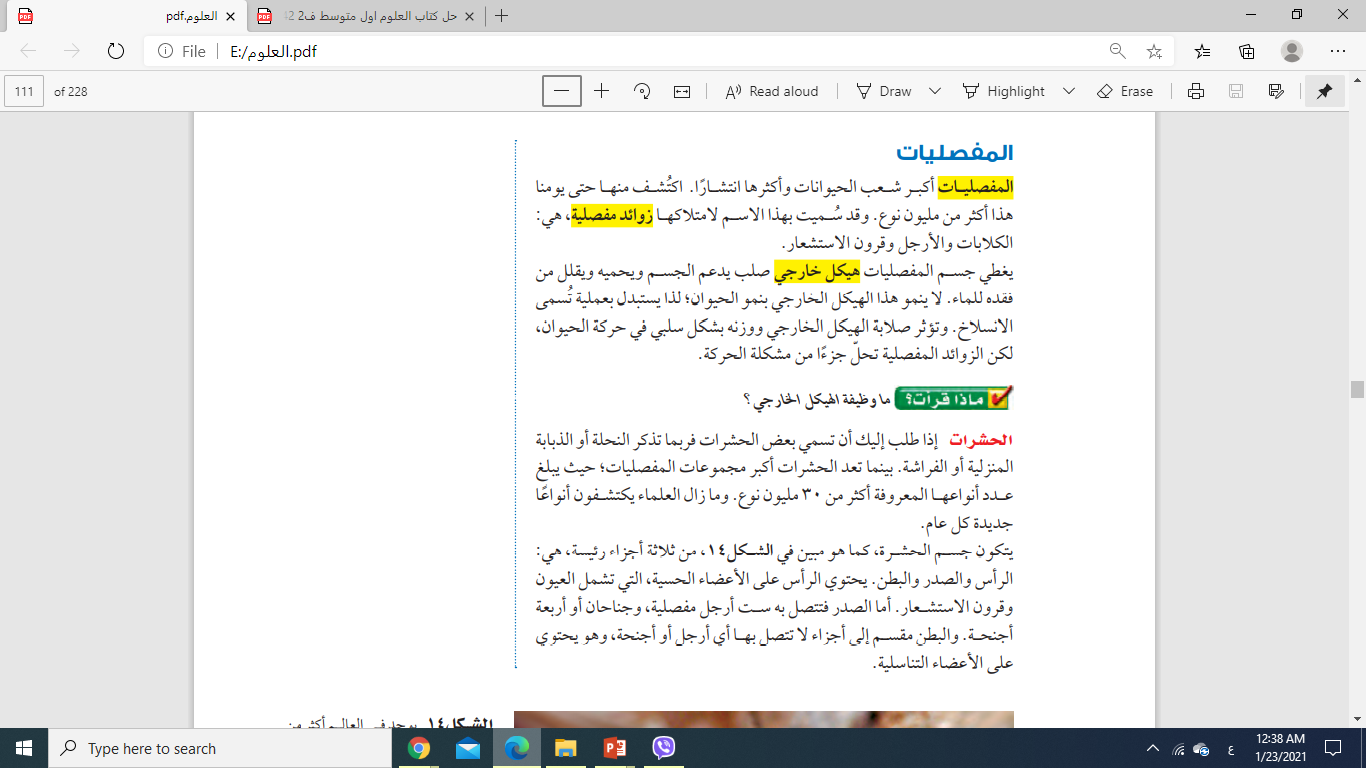 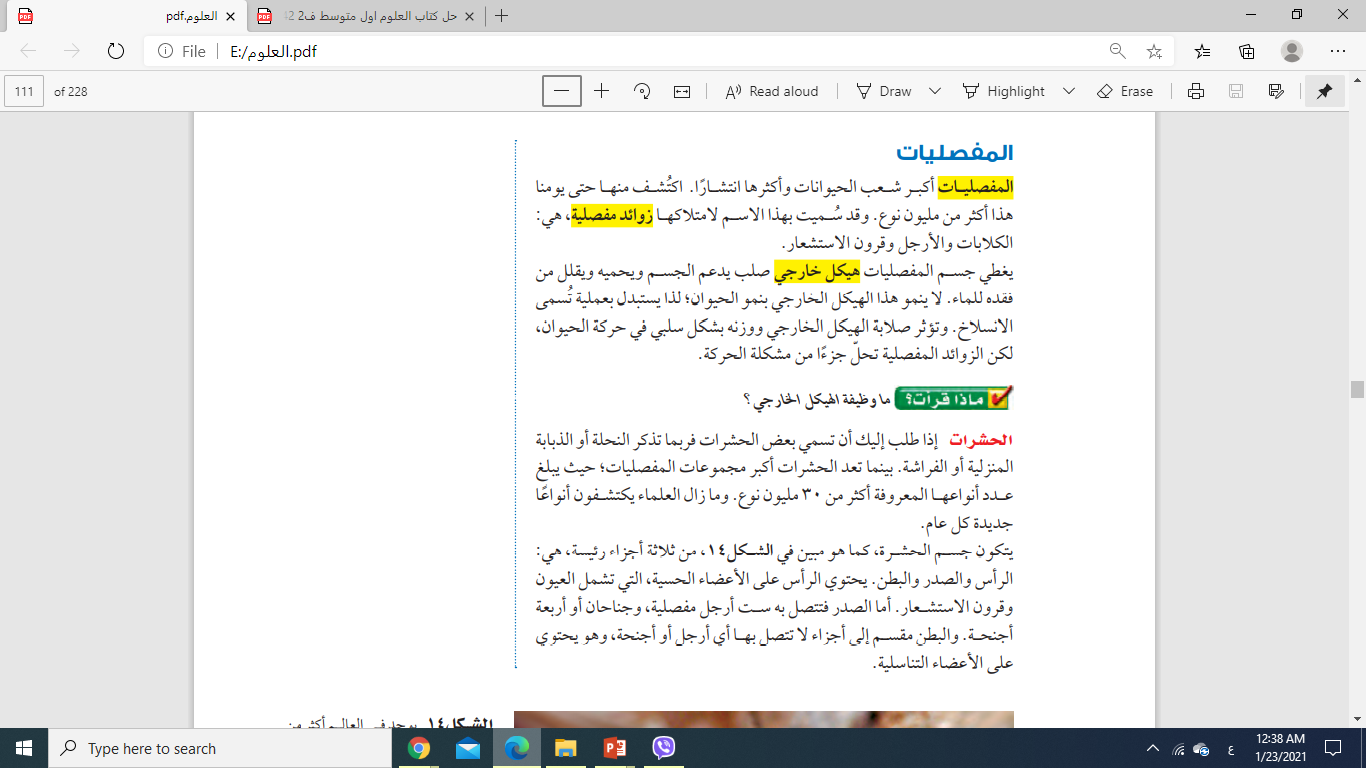 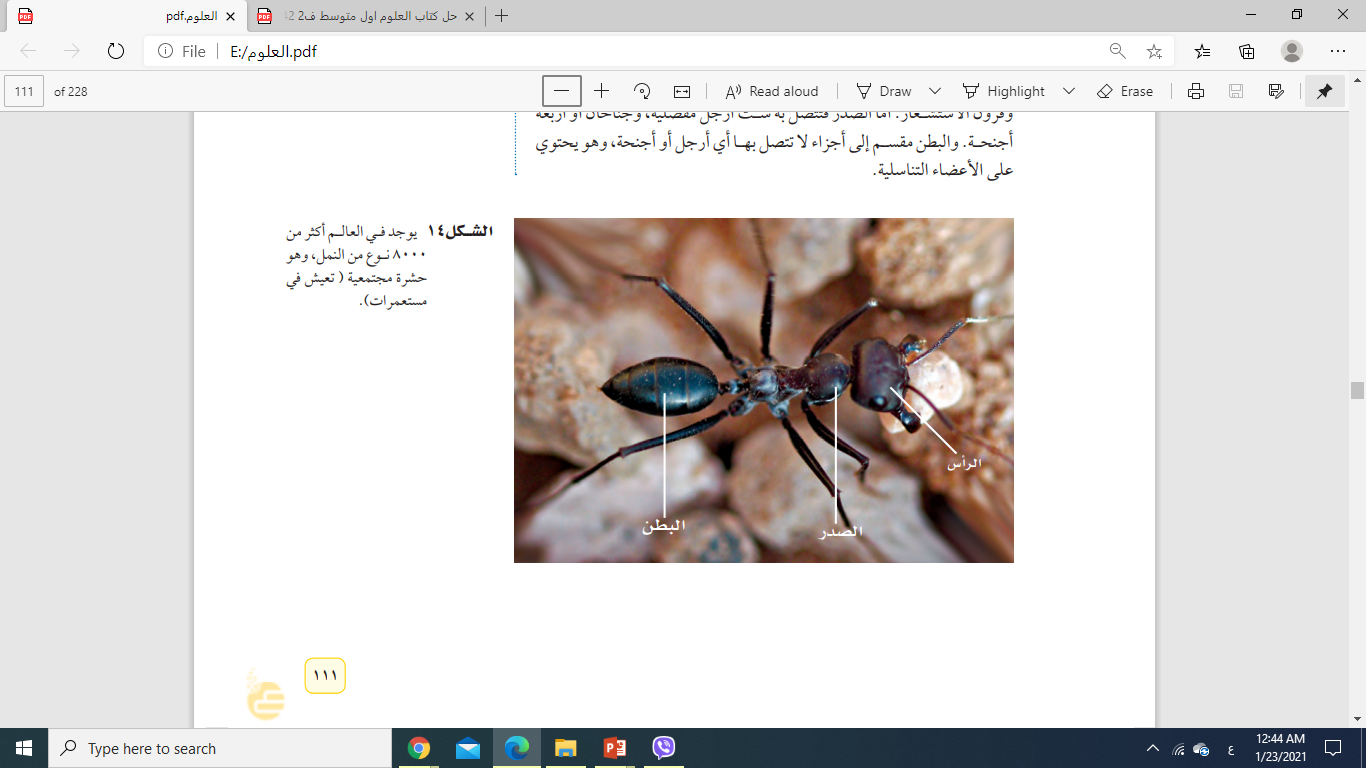 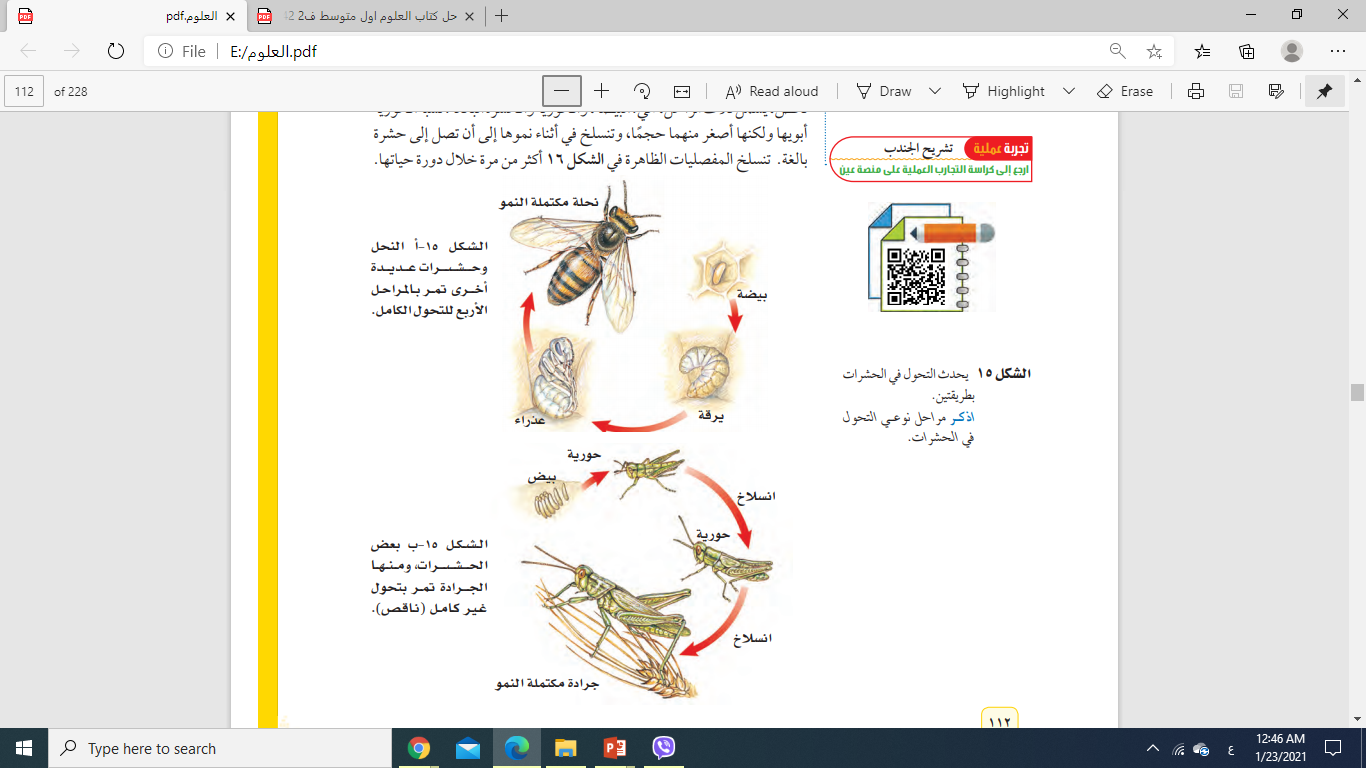 الحشرات
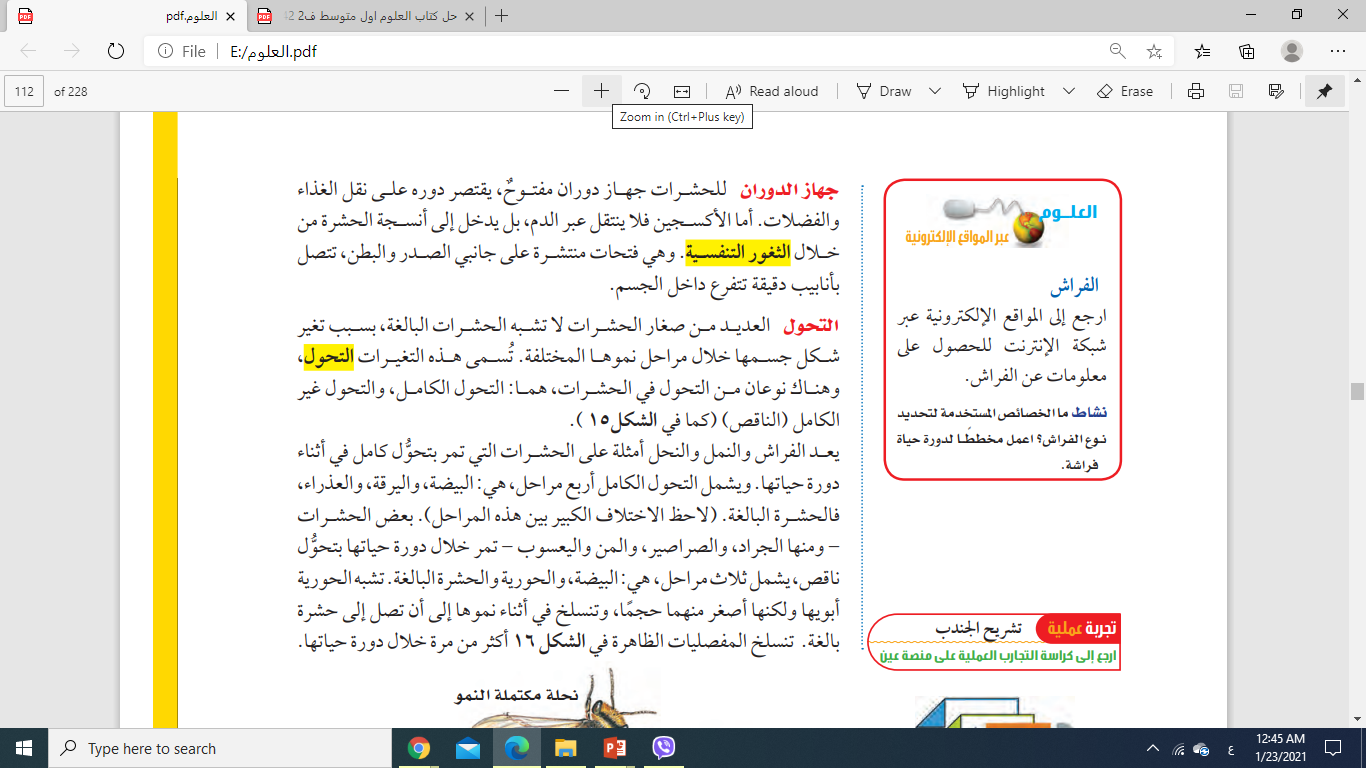 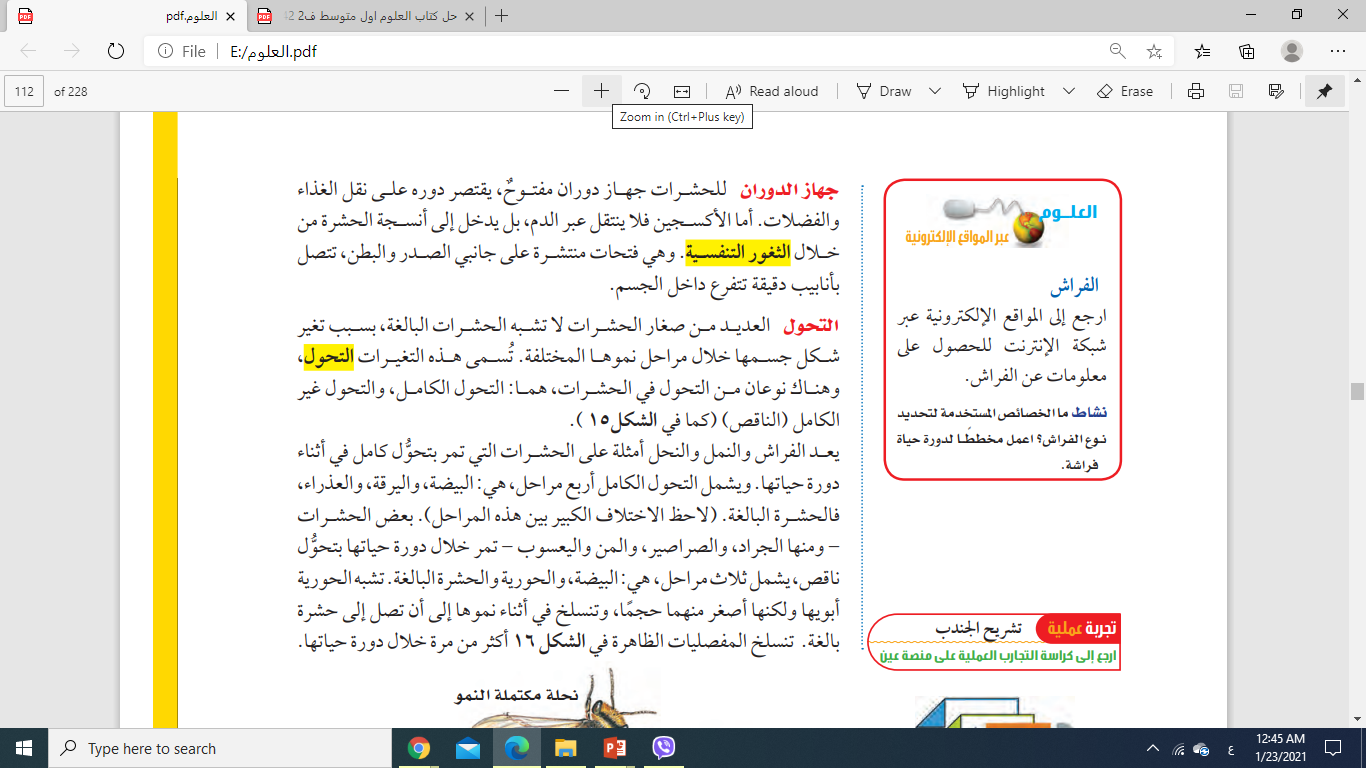 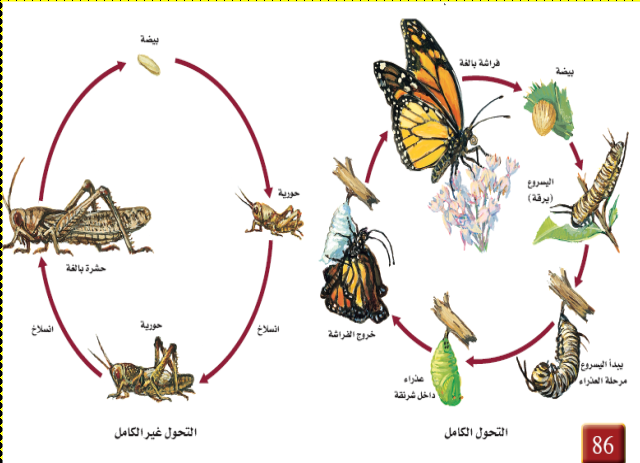 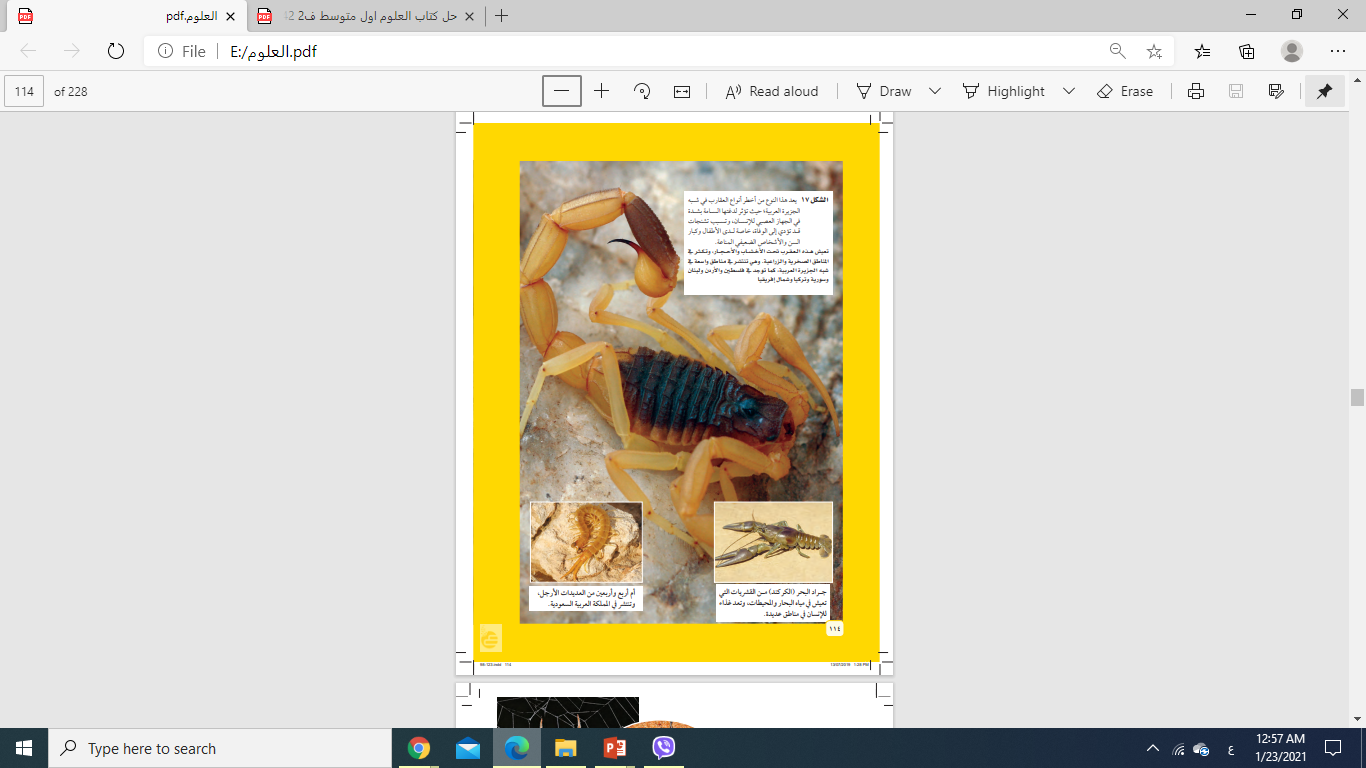 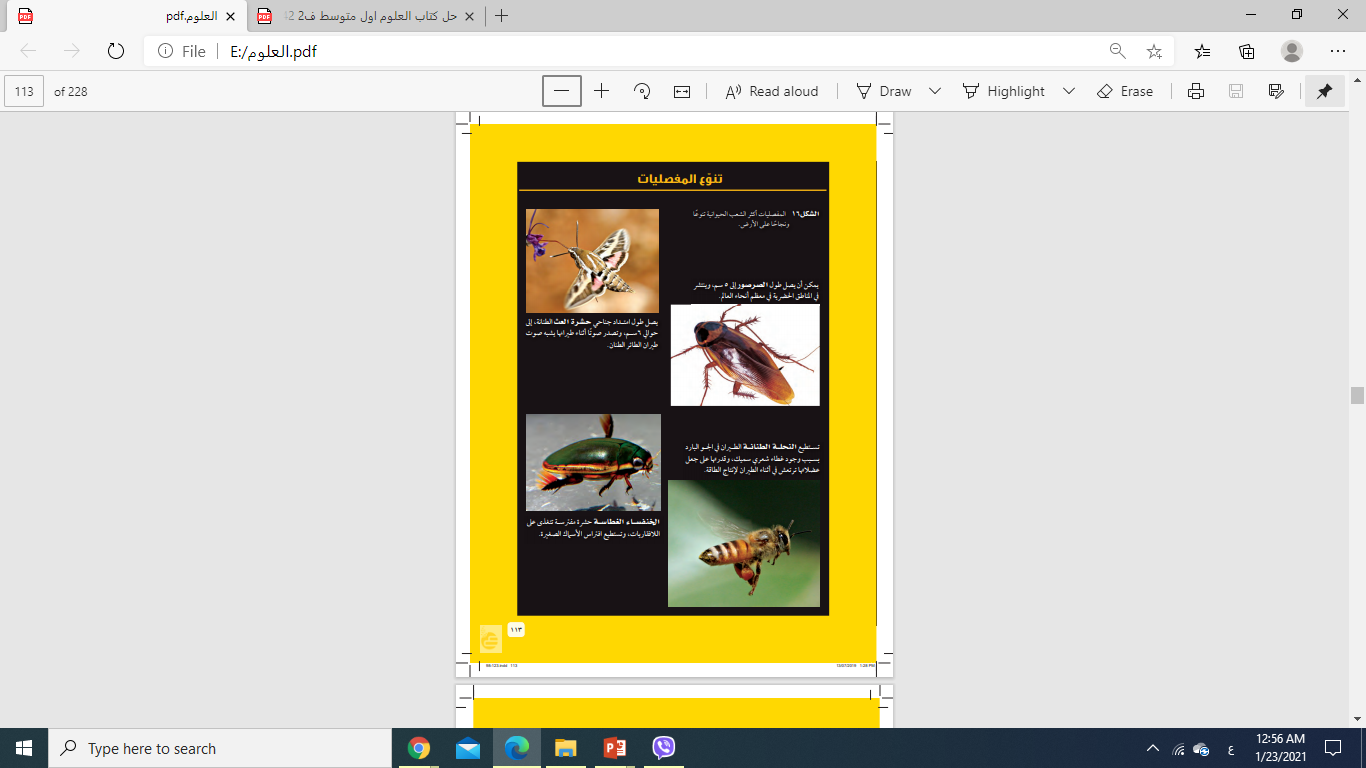 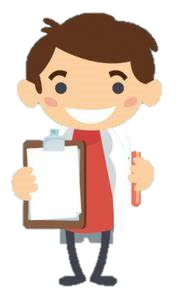 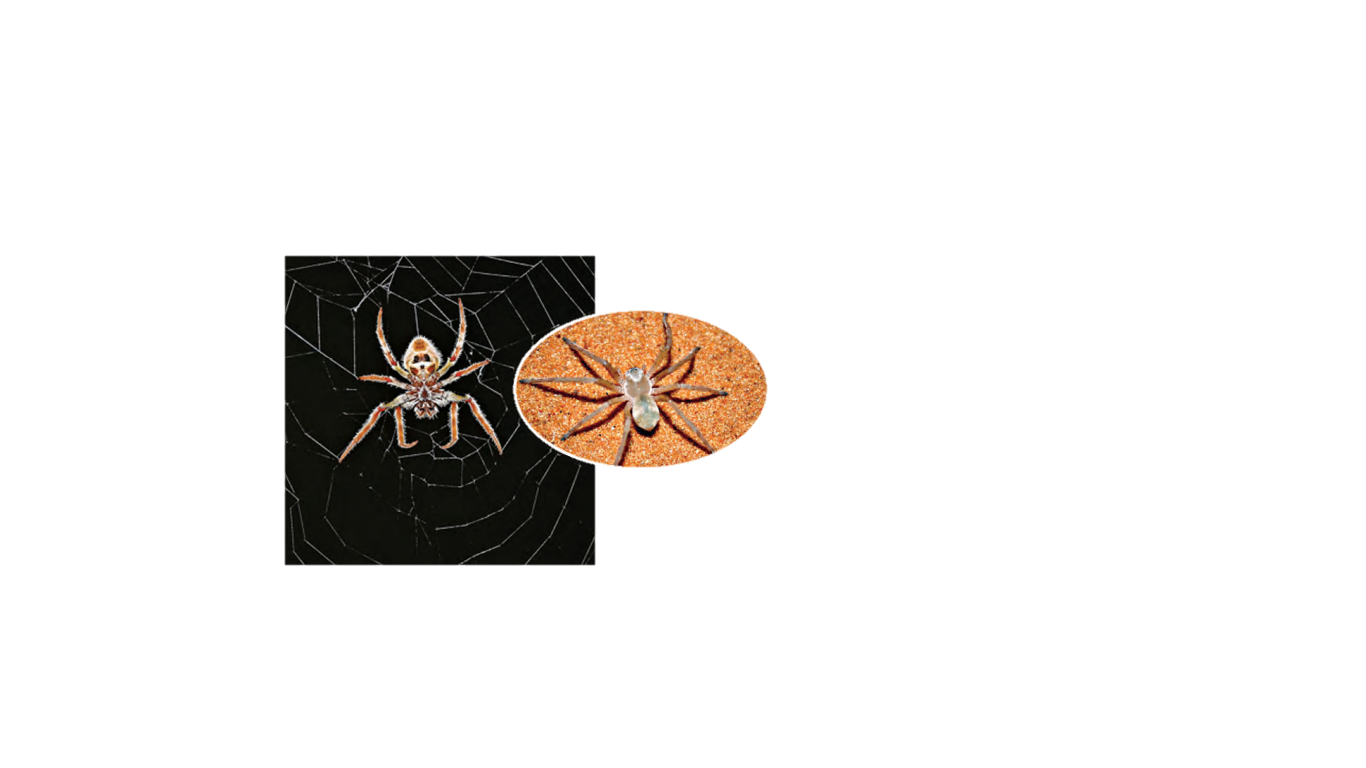 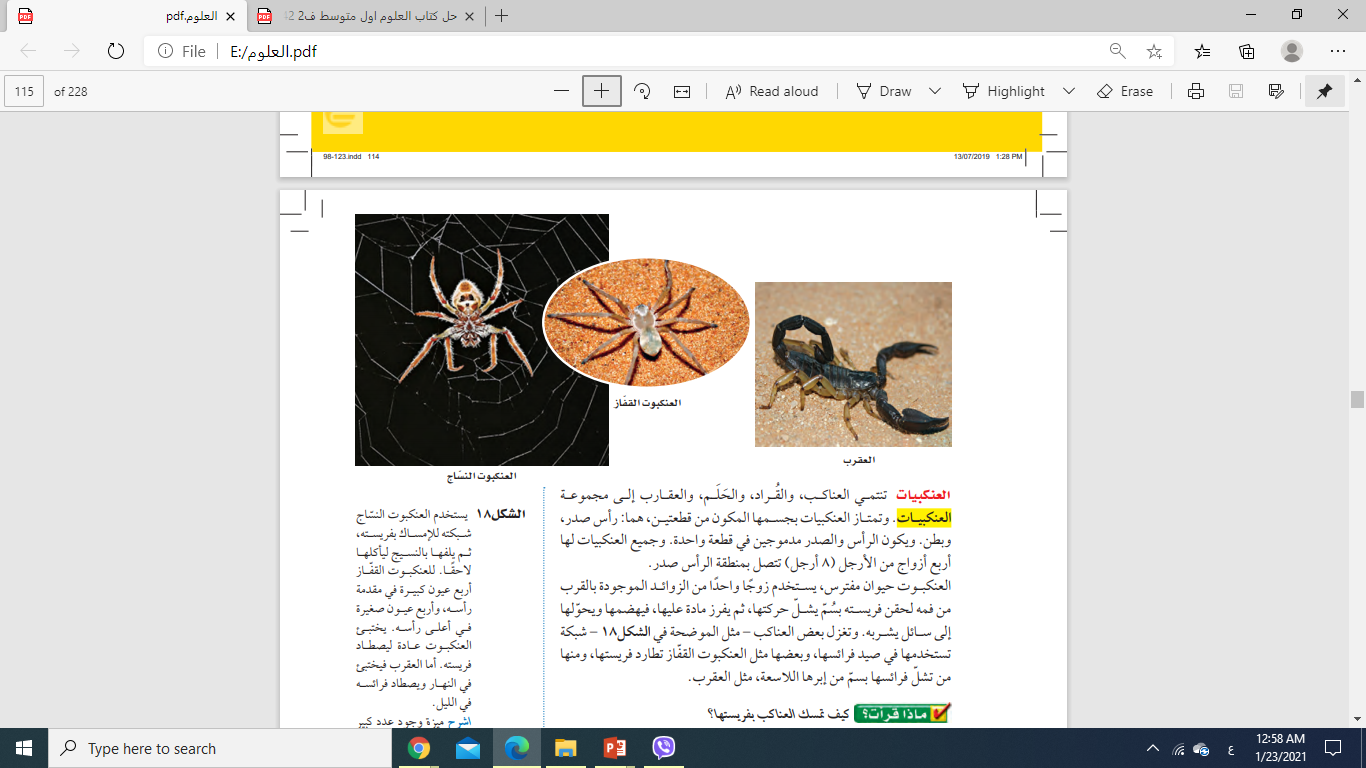 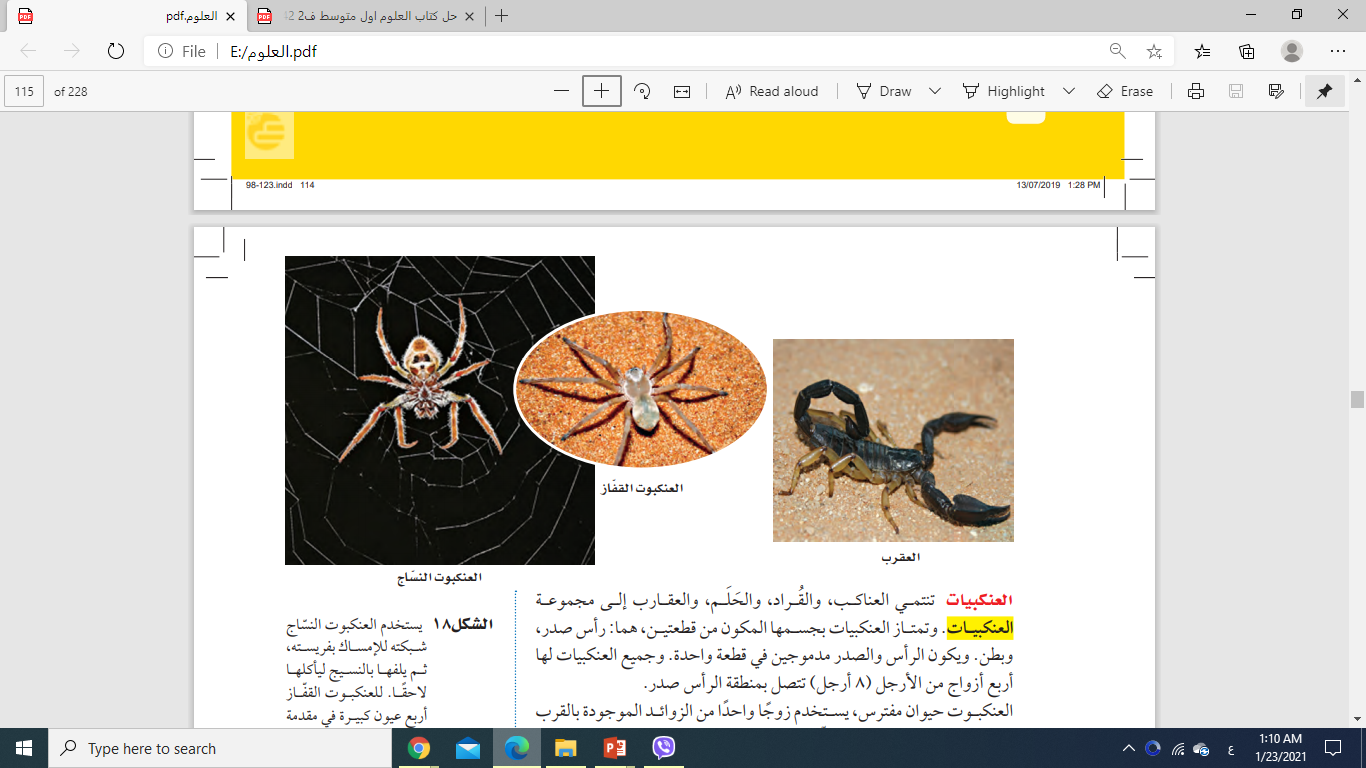 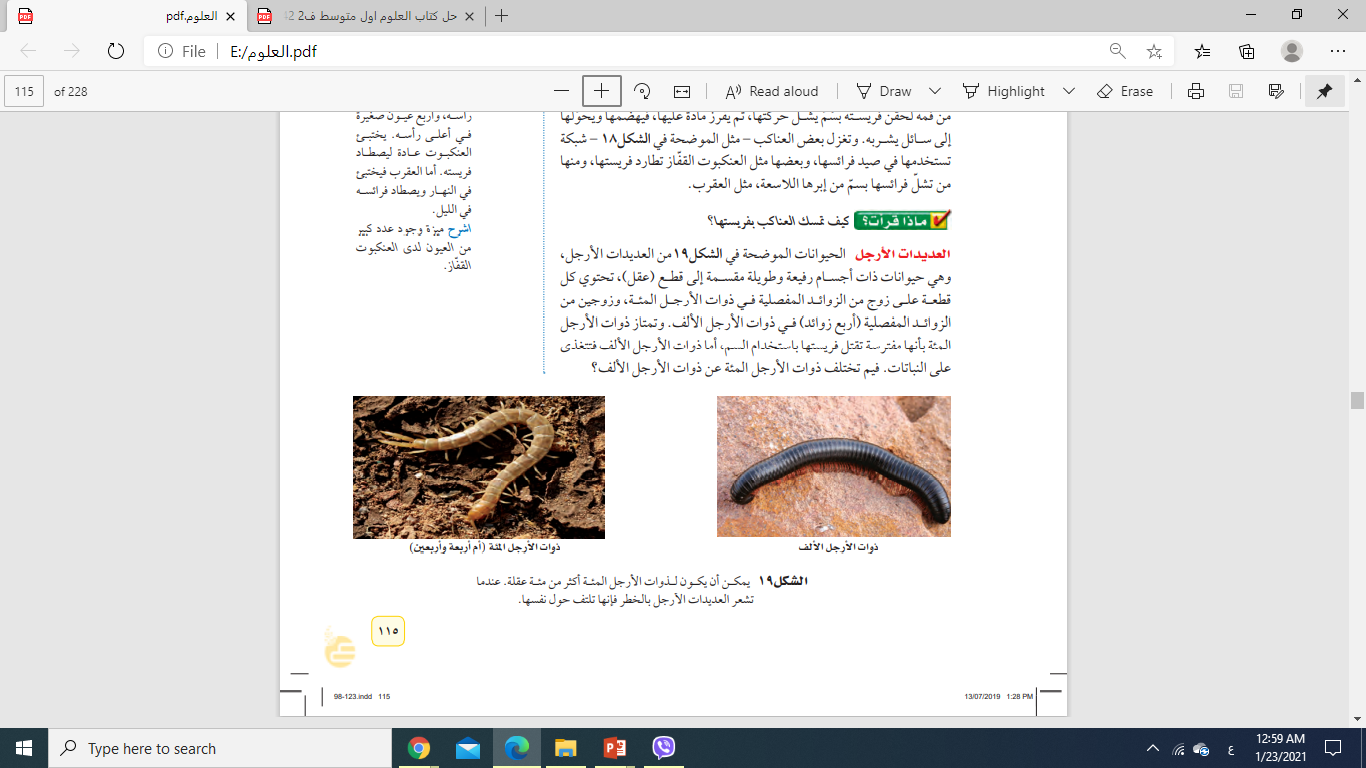 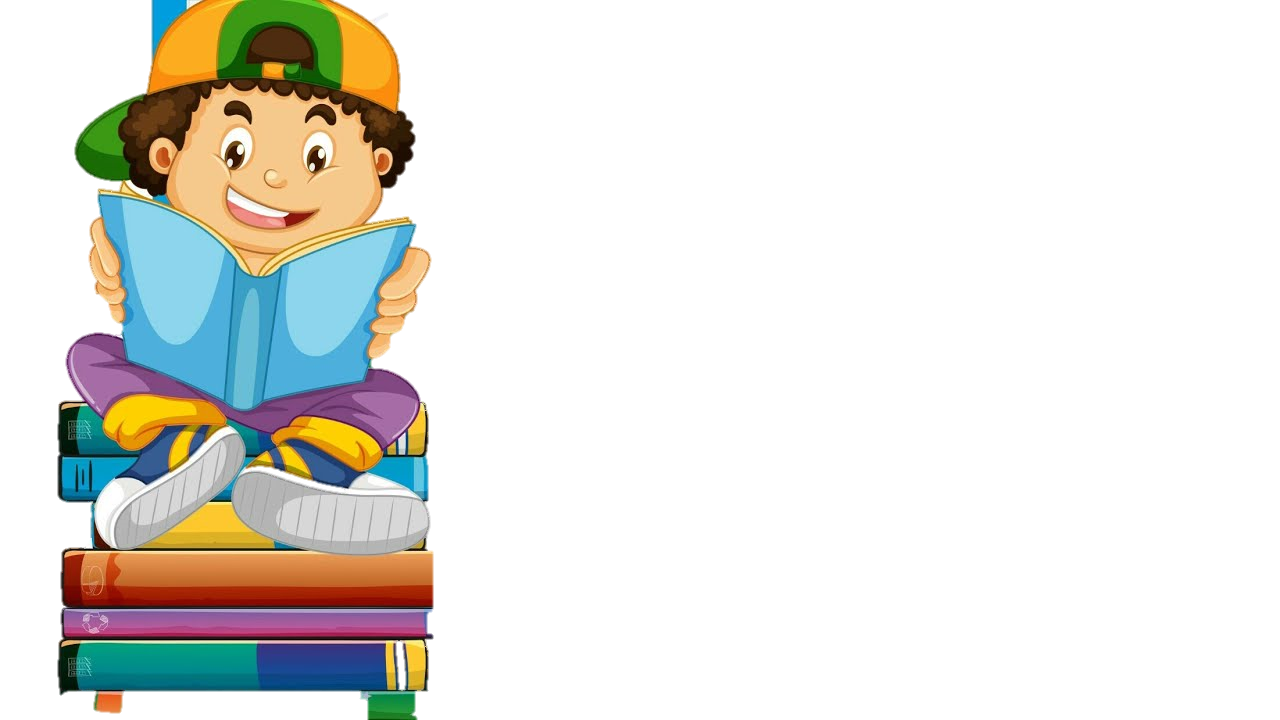 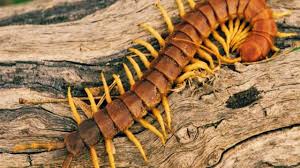 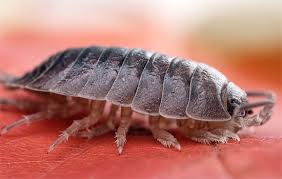 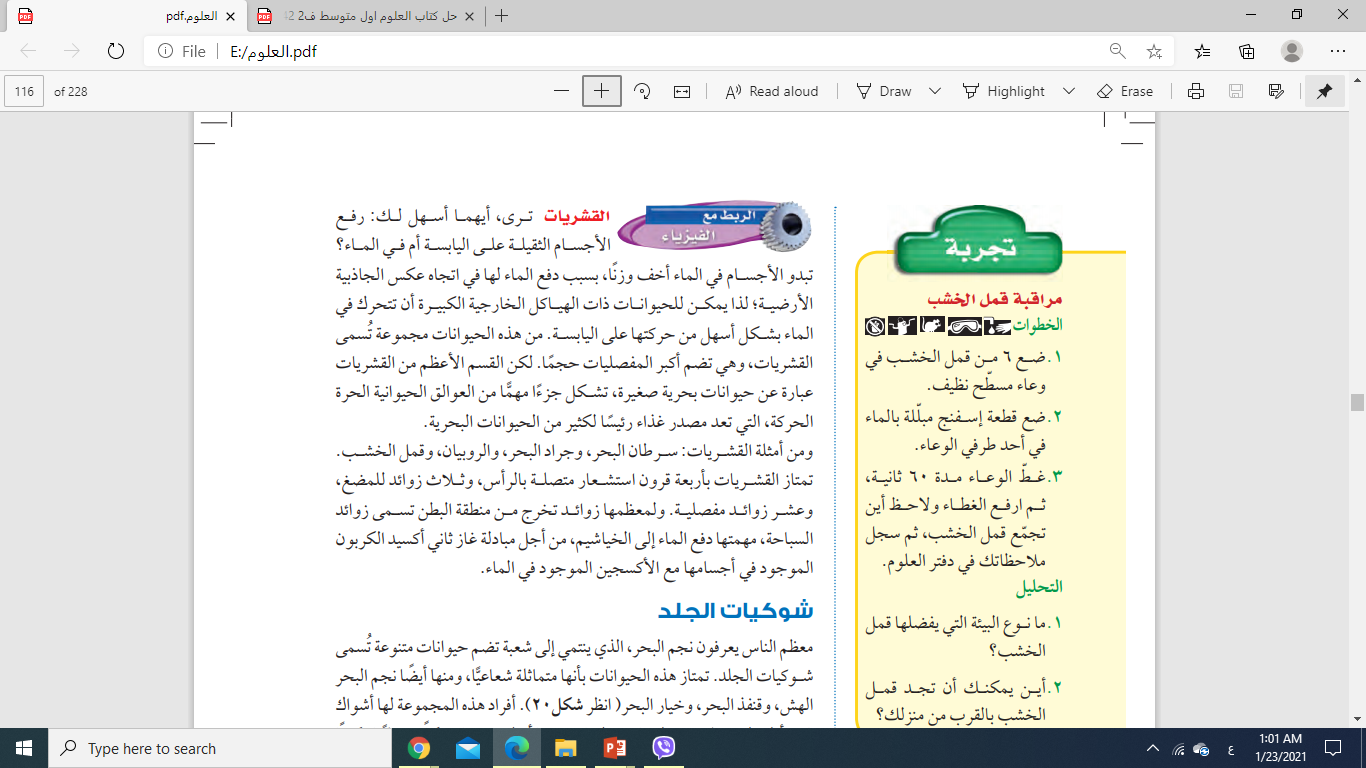 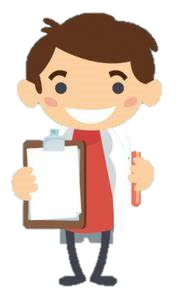 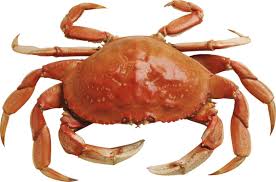 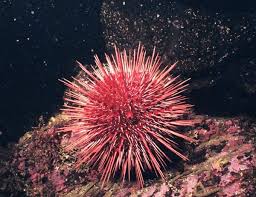 شوكيات الجلد
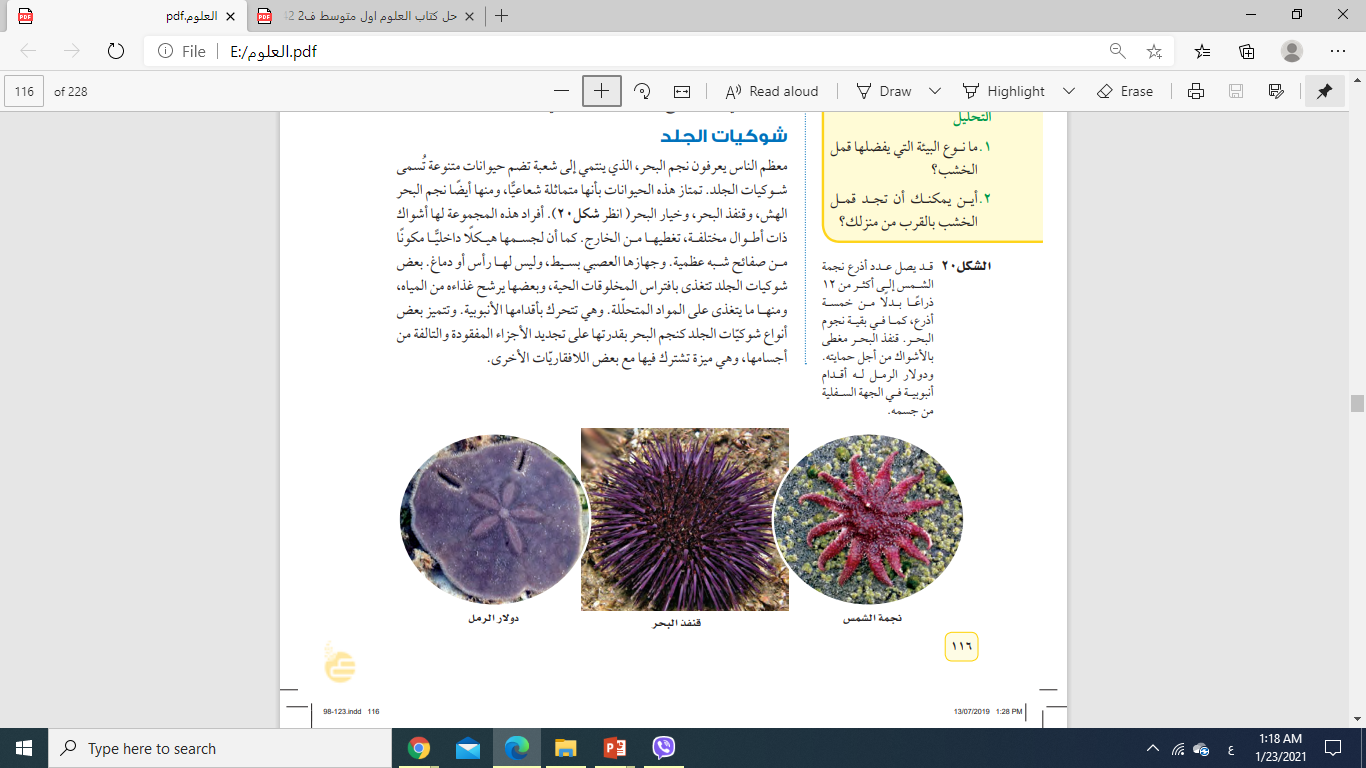 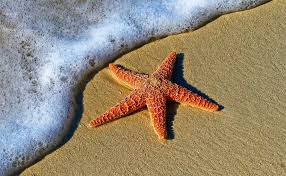 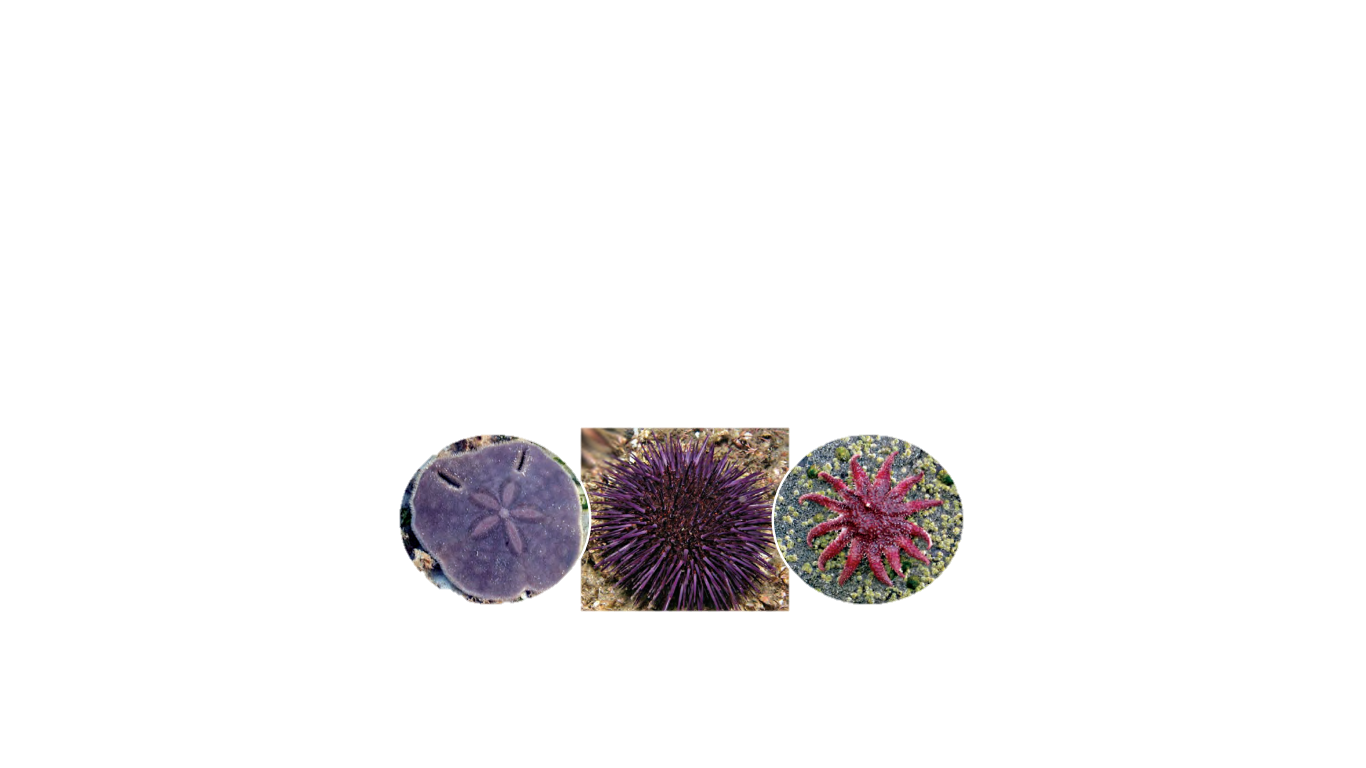 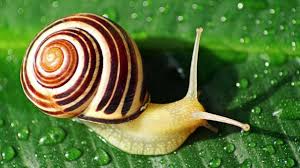 الخلاصة
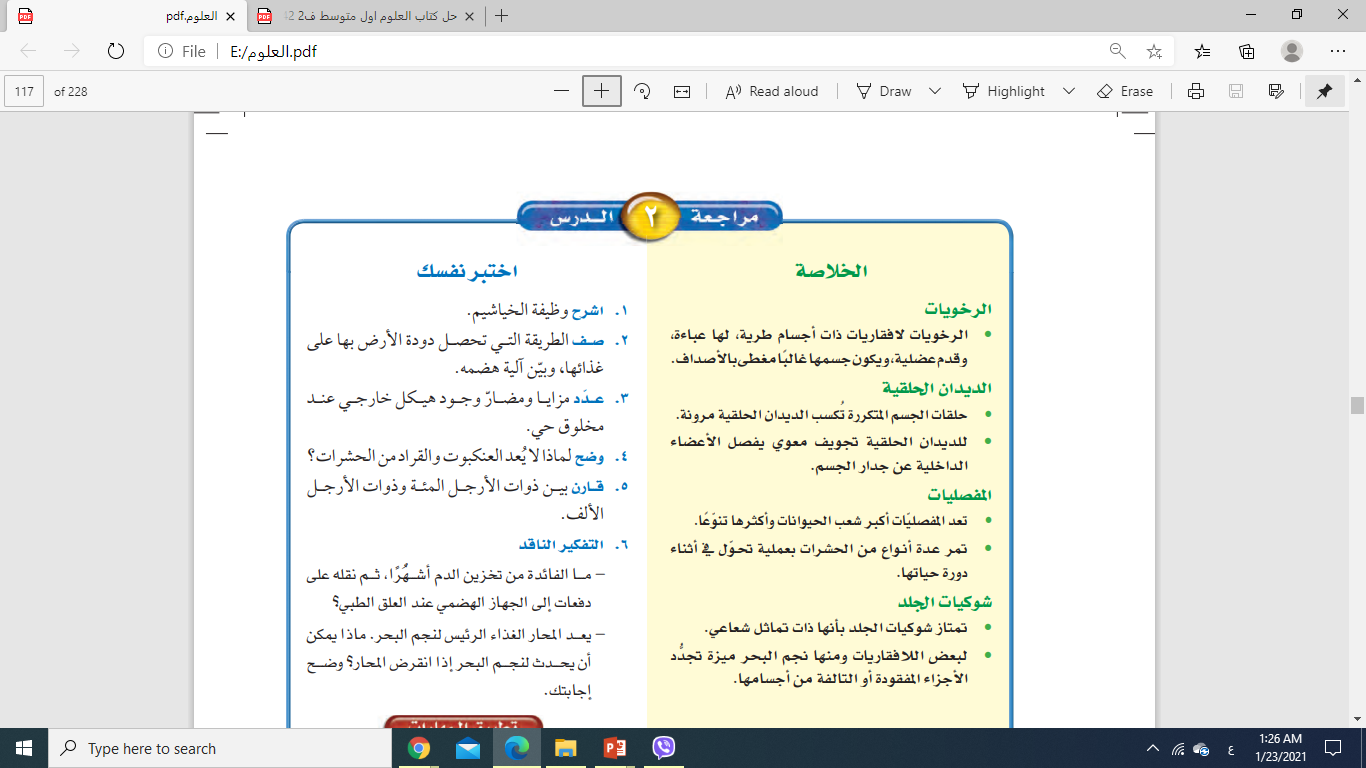 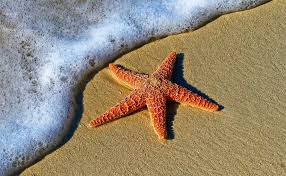 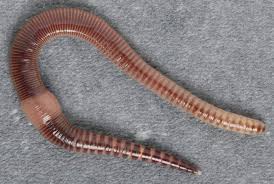 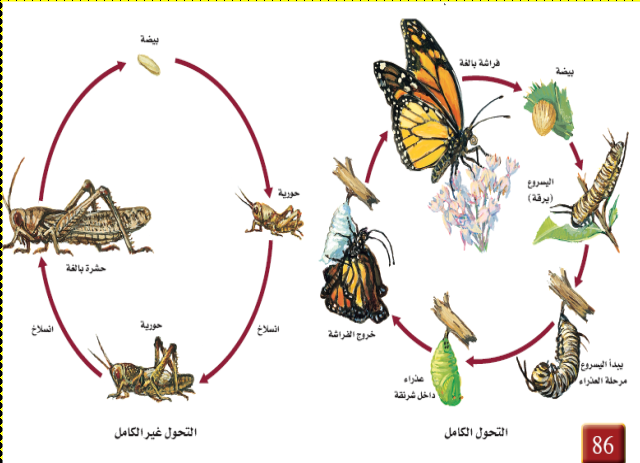 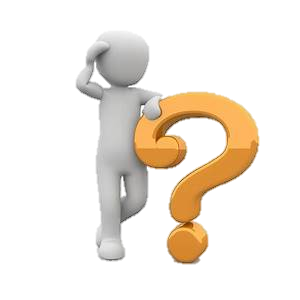 اختبر نفسي
2
اشرح وظيفة الخياشيم
عدد مزايا و مضار وجود هيكل خارجي لأي مخلوق حي
1
تقوم الخياشيم بتبادل غاز ثاني أكسيد الكربون و الاكسجين في الماء
مزايا :الهيكل الخارجي يوفر الحماية و الدعم للجسم
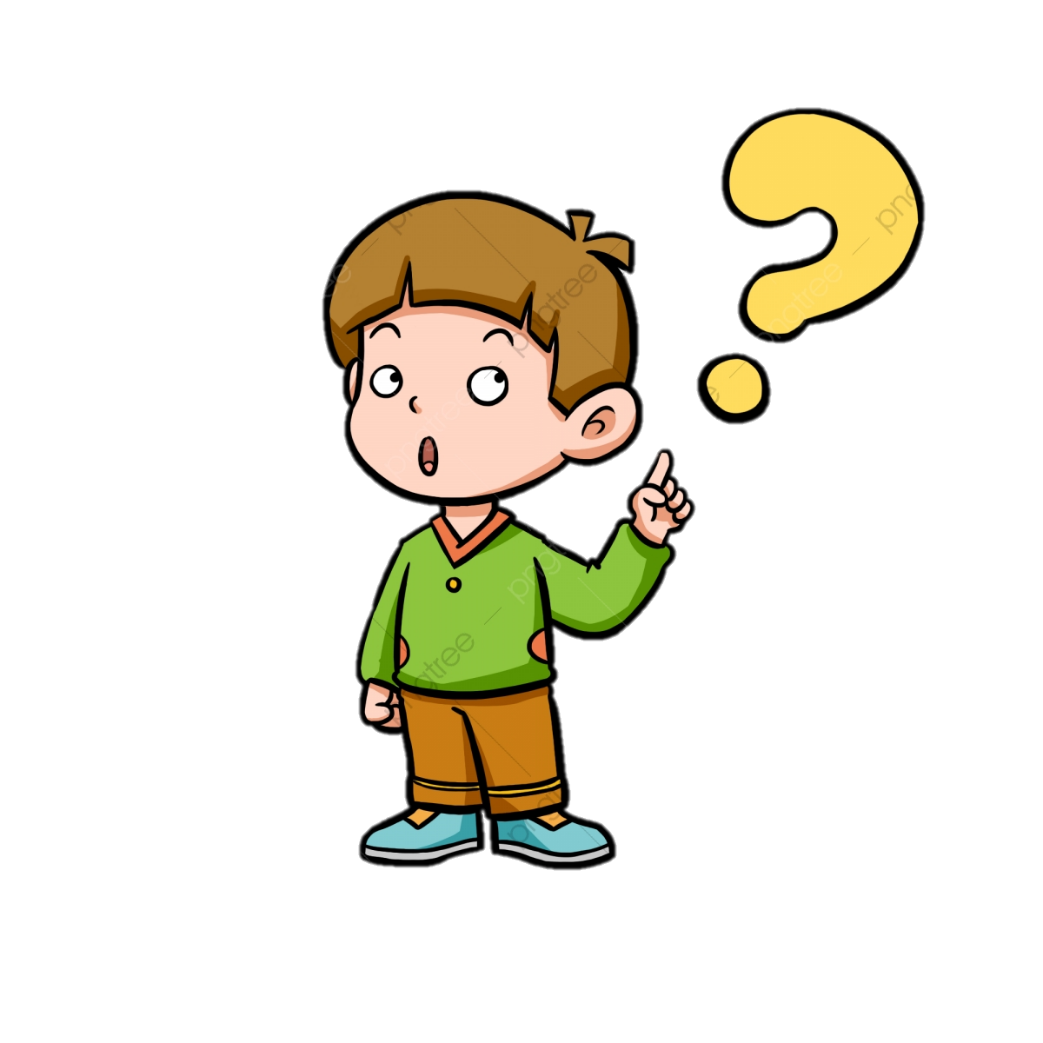 مضار :وزن الهيكل الخارجي ثقيل فلا يصلح للأجسام الضخمة